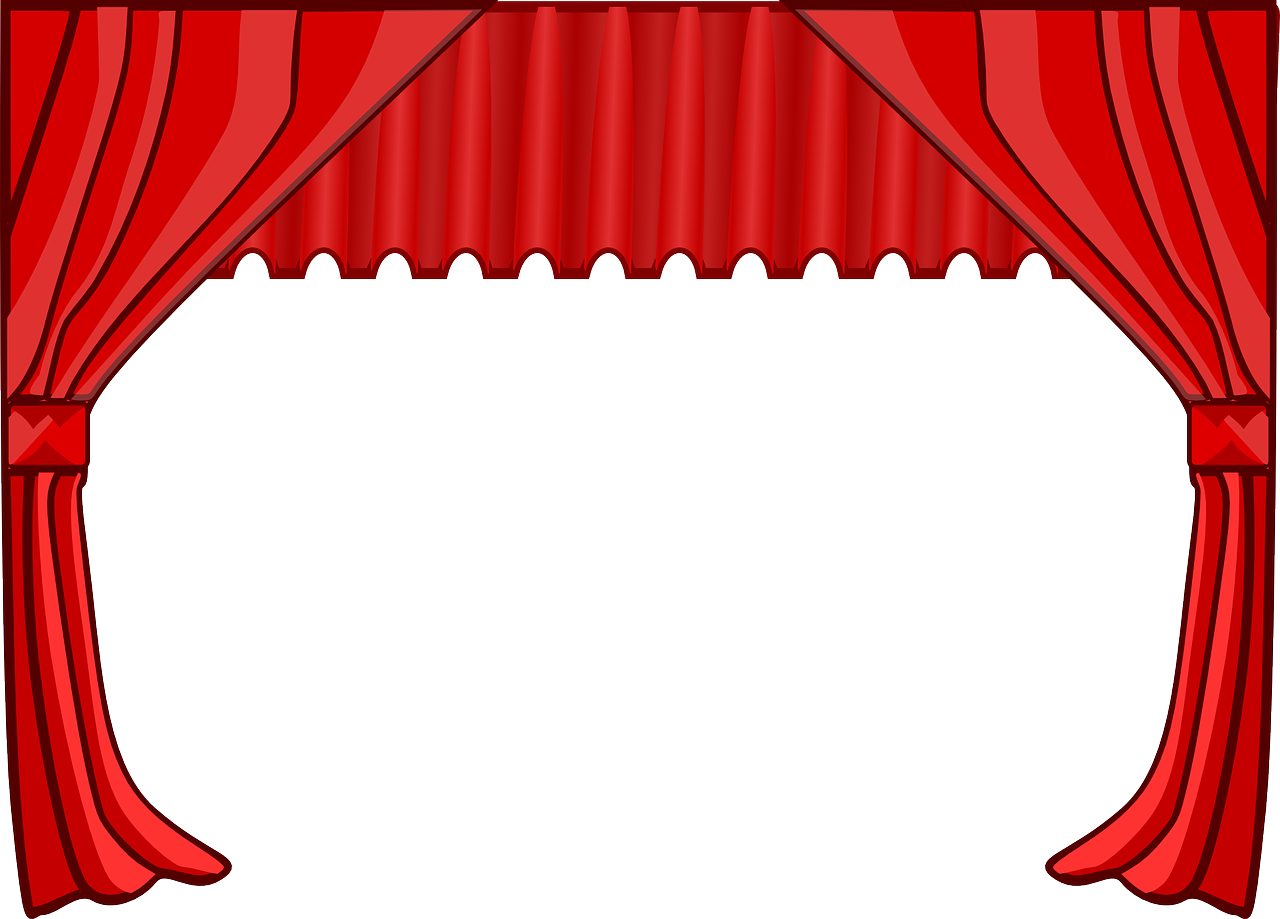 English Drama
Differenzierungskurs in der Sek I
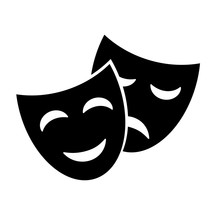 FUSSZEILE HINZUFÜGEN
1
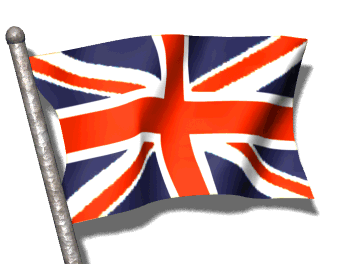 What is English Drama?
Spaß an der englischen Sprache verknüpft mit dem Darstellenden Spiel 
vielfältige, motivierende Erfahrungsfelder und Lerneffekte 
hoher Praxisanteil 
Erwerb, Erweiterung und Vertiefung von Theatergrundlagen
Präsenz, Sprechfähigkeit und Selbstvertrauen werden gestärkt 
Theaterbesuche
Karl-Ziegler-Schule
Bilingualer Kurs: As much English as possible – as much German as necessary
Arbeitsweise
ganzheitlicher körper- und bewegungsorientierter Ansatz
aktivierende Text- und Vokabelarbeit
Leistungsüberprüfungen: 
pro Halbjahr zwei Klassenarbeiten 
pro Schuljahr eine Projektpräsentation
Karl-Ziegler-Schule
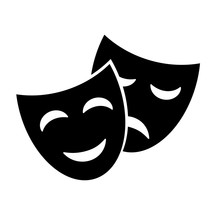 Kursinhalte
Jahrgang 9
2. Halbjahr
1. Halbjahr
Szenische Gestaltung: Kennenlernen von Drama Techniques (Stimme, Klang, Raum, Text, Rolle)

Inszenieren und Beurteilen von Szenen: Erprobung der Darstellungsmittel im Rahmen von eigenen Szenen (z.B. angebunden an Themen des Englischunterrichts) 

Präsentation vor Publikum und Beurteilung der Wirkung
Spielbereitschaft wecken: Spiel- und Präsentationshemmungen abbauen, Gruppenbildung, Theaterregeln 

Die Sprache des Theaters – Fachbegriffe erfassen und erklären 

Spielpraxis - in Improvisationen Darstellungsmittel des Theaters erkunden
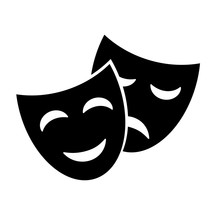 Kursinhalte
Jahrgang 10
2. Halbjahr
1. Halbjahr
Erweiterung und Vertiefung der Fähigkeiten vor und auf der Bühne: Bühnenpräsenz Einsatz von Körper und Stimme; Feedbackkultur 

wenn möglich: Besuch (englischsprachiger) Theaterstücke (in der Schule und der Region)
Inszenierung eines Stückes als Kursabschlusspräsentation (Eigenproduktion / Stück) 

Beurteilung der Wirkung

Präsentation Kulturabend; Besuch der Mülheimer Schultheatertage
Who should join us?
Lust am Theaterspiel

Zusammenarbeit in Projekten /Gruppen
 
Spaß am Sprechen und Schreiben über Gestaltungsmittel oder Inszenierungen
Karl-Ziegler-Schule
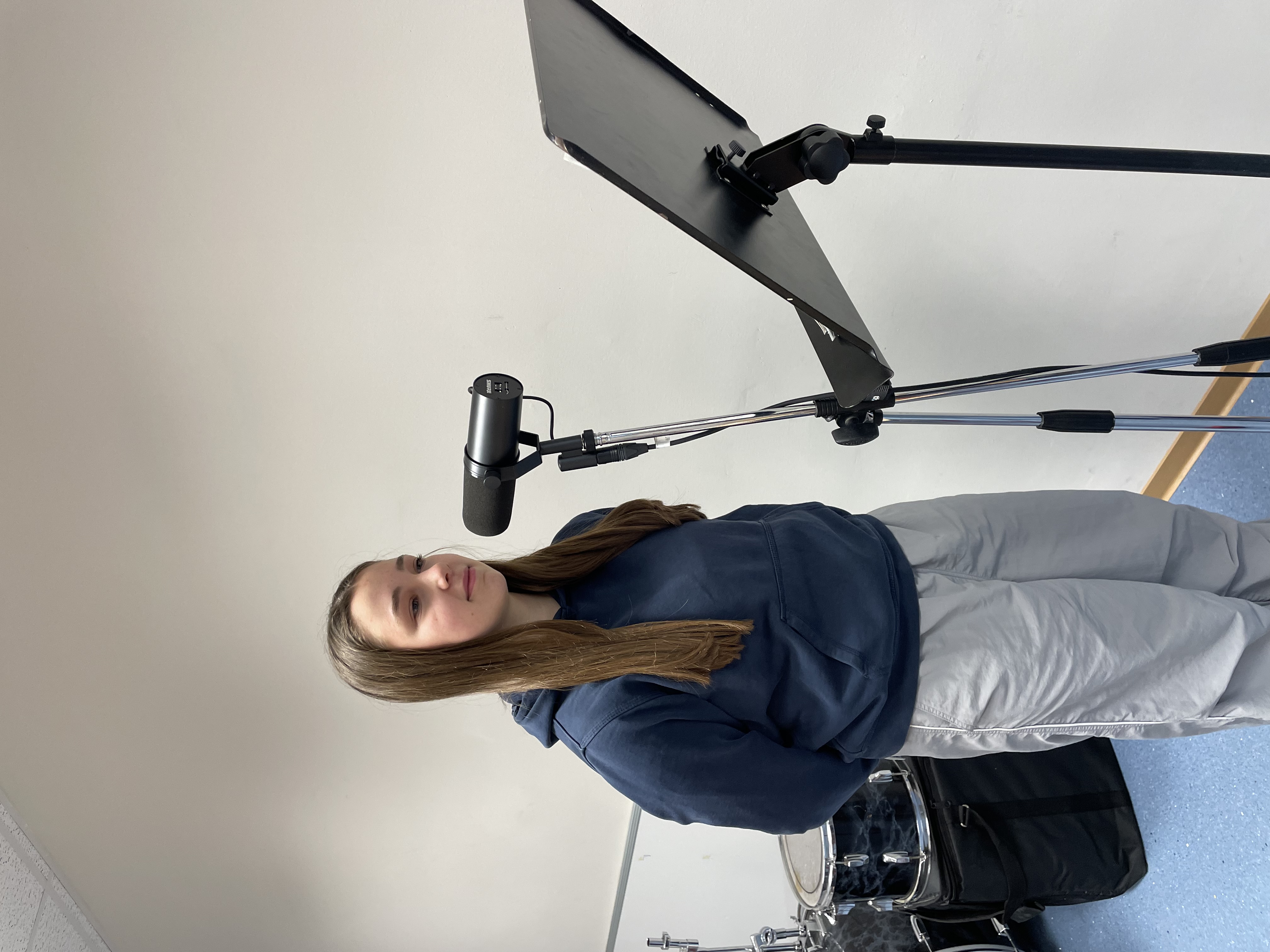 Folie 2
Ready for English Drama?
Frau Hoth, Frau Schepers, Frau Kappen